精進教學品質計畫規劃思維（含新課綱融入、諮詢委員運用策略等）
108年12月10日
國立臺灣師範大學 張素貞副教授
3867研究室專案團隊
1
新課綱融入精進教學計畫推動之實踐
規劃與發展精進教學計畫
計畫撰寫技術
課程與教學的素養
規劃與實踐
精進教學計畫
領導的作為
精進教學品質計畫推動架構—引自國教署
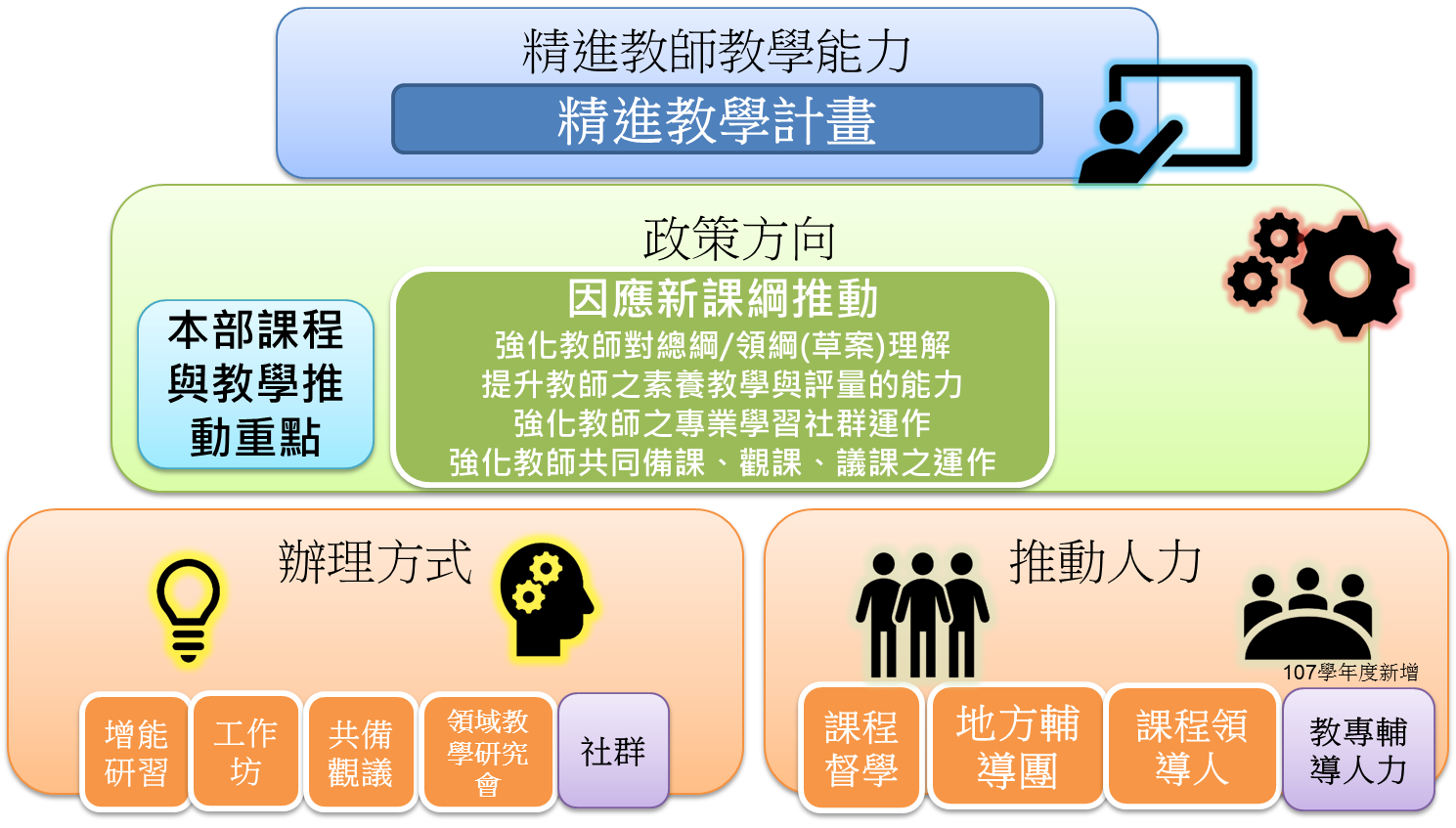 因應新課綱推動
強化教師對總綱/領綱理解
提升教師之素養教學與評量的能力
強化教師之專業學習社群運作
強化教師共同備課、觀課、議課之運作
縣市發展方向與年度重點
輔導諮詢委員
精進教學計畫
協作新課綱推動
精進教學計畫
課
推
學
校
地
方
政
府
中央
大學端
類型一落實十二年國民基本教育課程綱要之精神與內涵(草案)
新課綱課程及教學推動之面向—引自國教署
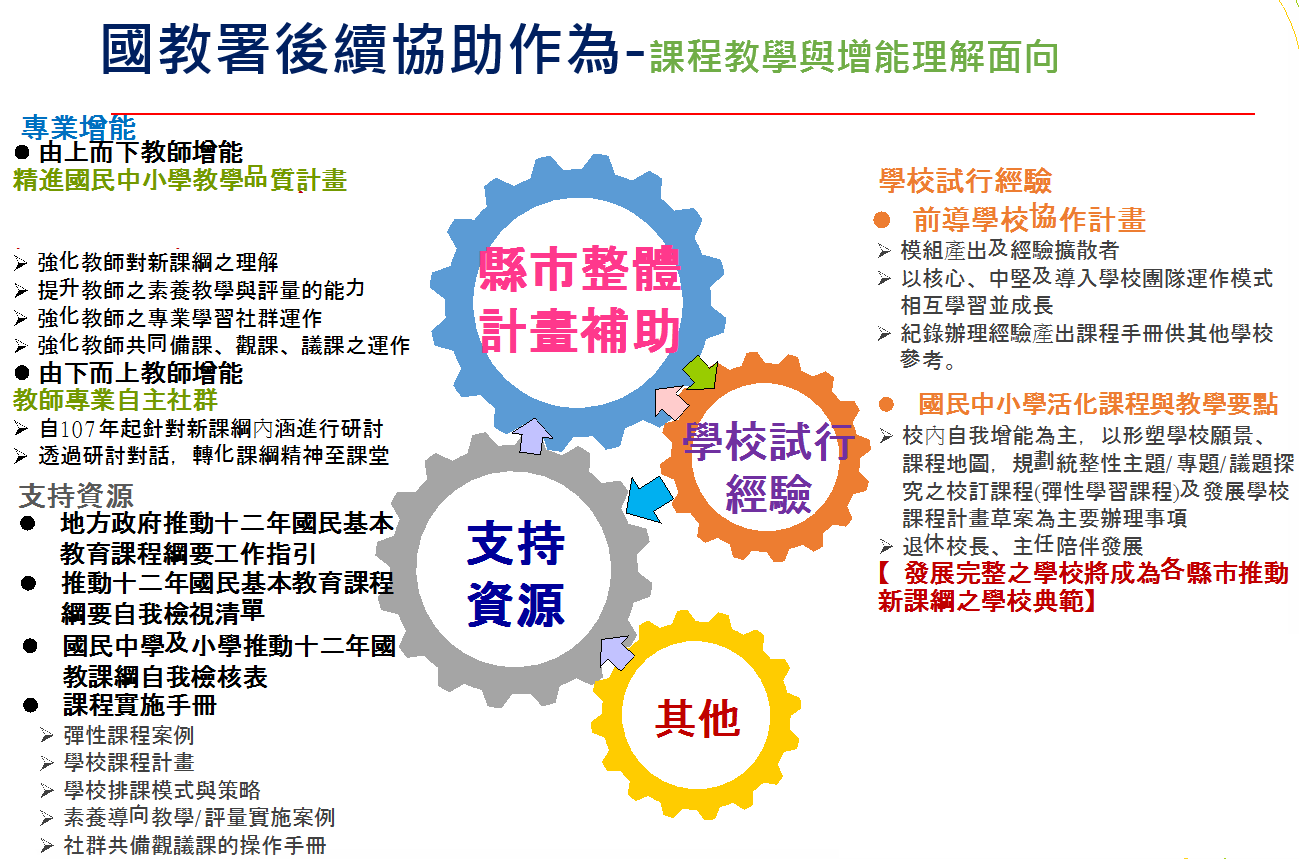 相關重要培力
種子講師培訓研習
家長核心講師
教育行政人員研習（含新課綱重要主題、師資需求解決方案、專長師資人力安排等）
1699    人
CIRN
總綱種子講師實地宣講問題解析
總綱公播版簡報
總綱種子講師
精進+新課綱+教專之推動組織
十二年國教課程綱要增能與
實踐
十二年國民基本教育課程綱要（總綱）種子講師培訓研習
組織整合
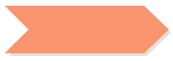 輔導支持人力
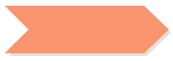 各領域公播版簡報
領綱研習通過講師
三階輔導人才
輔導支持人力
十二年國民基本教育領域課程綱要
培訓研習及進階研習
培力呼應
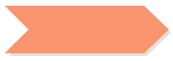 縣市及學校課程領導人
課發會委員
教學現場教師
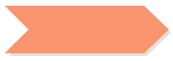 各重要主題簡報
主題進階研習
通過講師
新課綱增能課程模組
前導學校
種子講師
十二年國民基本教育教育課程綱要
主題進階回流
培訓研習
資源運用
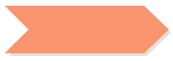 精進教學計畫
活化課程教學計畫
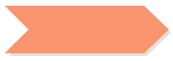 新課綱支持精進教學計畫
學校及縣市課程領導人相互影響
課程領導人
校長
社群領導人
領域教學研究會召集人
課發會委員
教學輔導教師
實習輔導教師
學校
縣市
縣市教學輔導團教師
專案的工作
研發增能課程
持續修訂總綱領綱及公播版簡報
核心講師培力及課程設計引領手冊
提供地方政府及學校推動十二年課程綱要檢核表
十二年課程綱要總綱推動之QA手冊修訂
協作地方政府承辦國教署委辦之總綱、領綱及主題進階回流研習
研發增能課程模組
設計108學年度、109學年度十二年國民基本教育課程綱要專業增能課程模組規劃參考及說明。
主要係因應十二年國民基本教育之推動，提供課綱專業增能課程於規劃「精進教學計畫」時運用。
增能課程模組-1
課程主題一
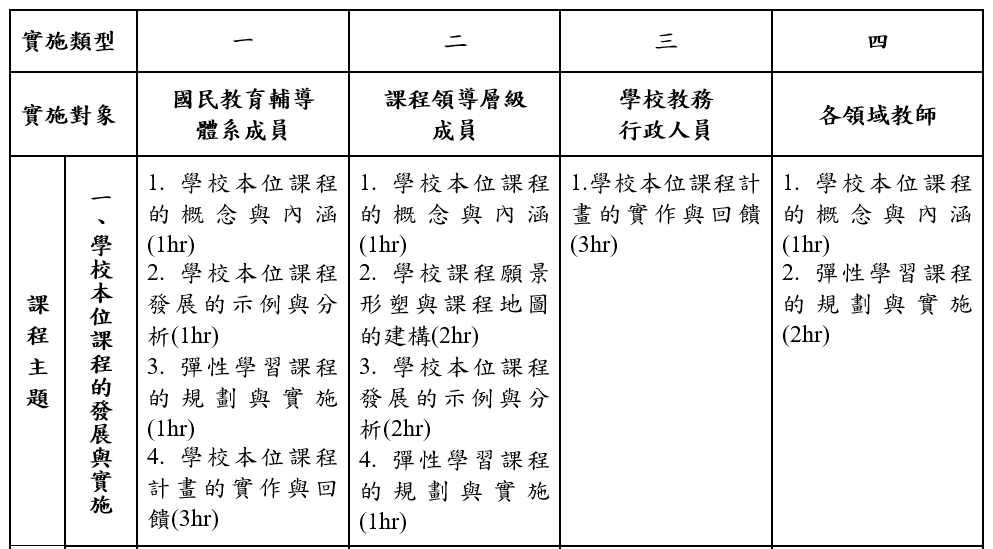 增能課程模組-2
課程主題二
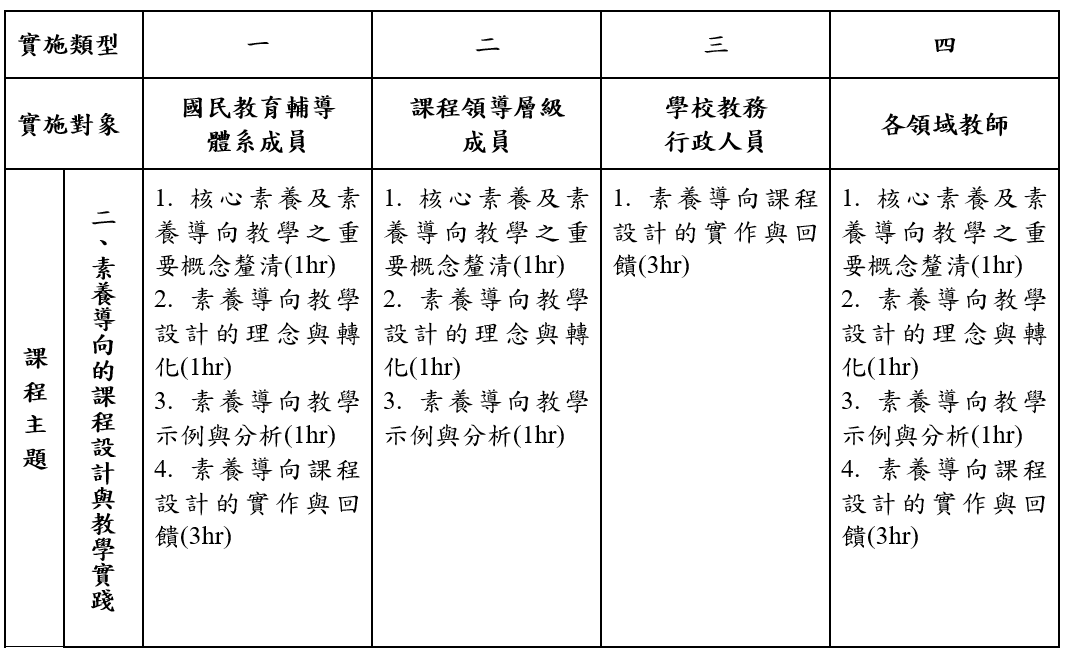 增能課程模組-3
課程主題三
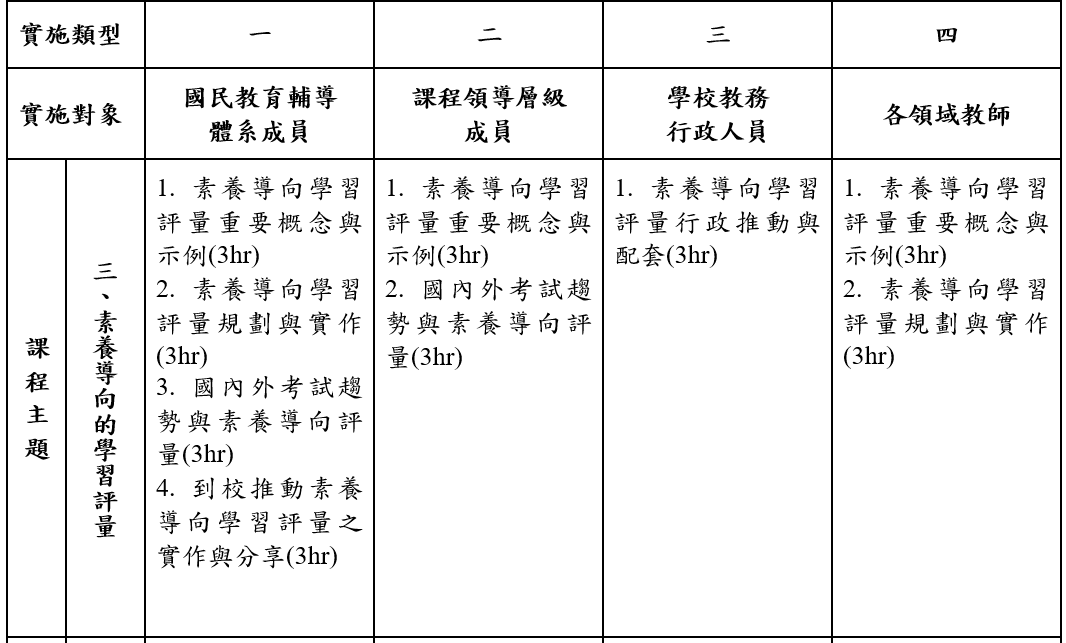 增能課程模組-4
課程主題四
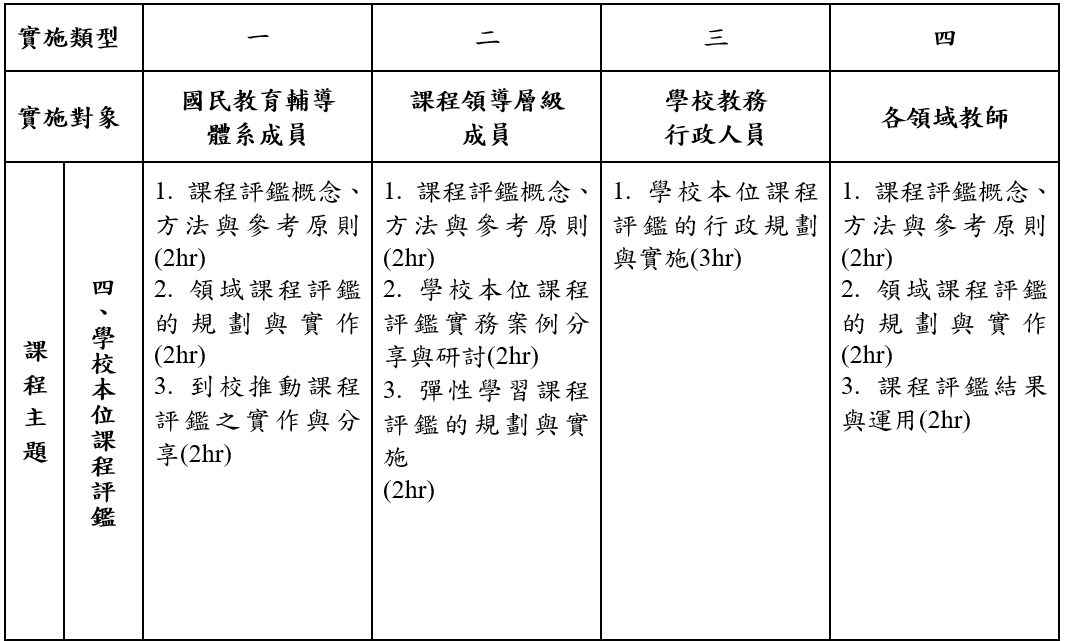 十二年國教課綱推動及教育人員專業增能研習活動之進程規劃－十二年國民基本教育課程綱要（總綱）國民中小學階段種子講師培訓研習
十二年國教課綱推動及教育人員專業增能研習活動之進程規劃－十二年國民基本教育課程綱要（總綱）種子講師領域課程綱要培訓研習
十二年國教課綱推動及教育人員專業增能研習活動之進程規劃－十二年國民基本教育課程綱要（總綱）種子講師主題進階回流培訓研習（四）
種子講師可宣講項目之說明
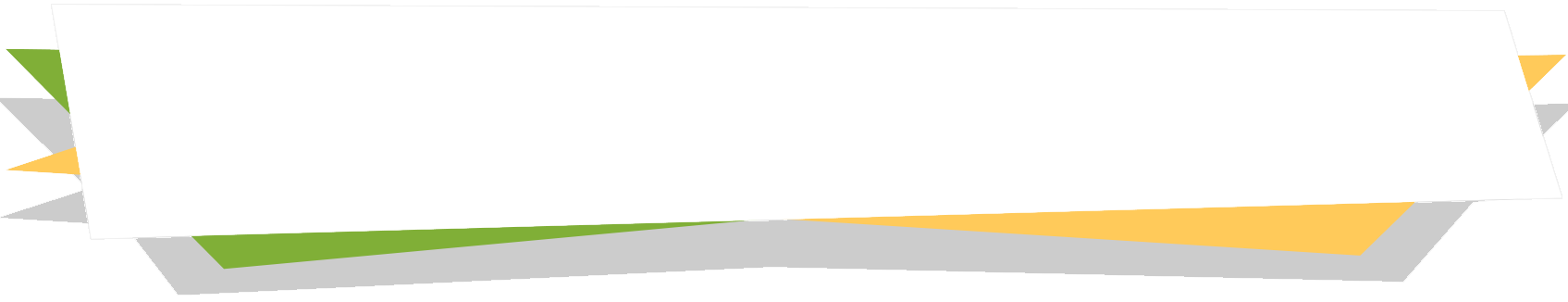 融入精進教學計畫之案例
蒐集
Q
回應A
回饋系統
前導學校案例
前導學校
105年至108年十二年國民基本教育(總綱)種子講師培訓研習人數統計
新課綱融入精進教學計畫具體作法建議-1
掌握中央推動之關鍵進程訂定地方的進程
中央的配套措施要轉化訂定地方之作業要點
宣講及推動者先培力、共識並建立人才資料庫
推薦種子講師研習應有順序及重視均衡性（從推動新課綱的關鍵人物優先）
善用前導學校的開發案例與試作經驗
引入陪伴力量支持學校申辦活化計畫的實施
新課綱融入精進教學計畫具體作法建議-2
相關課程與教學推動專案的橫向聯絡
善用中央提供的資源
地方要設法將新課綱推動到學校及教室
關注學校課程計畫備查完成後的實施
地方應於精進教學計畫強化學校層級的推動

整合精進教學計畫三大主軸=課程推動+專業成長+輔導支持
新課綱人力資源整合
地方政府成立課推組織
前導學校計畫
學　　校
十二年國教課綱之實踐與落實
強化課發會運作
教師教學與學生學習
活化教學計畫
發展學校總體課程計畫
規劃彈性學習課程
精進教學計畫
師資、課務、
評量、資源管理
十二年國教
課綱宣導計畫
社群 與 增能
課推配套措施
教學研究會
年級或年段研究會
輔導支持人力
26
109-110十二年國教課綱種子講師培訓研習計畫執行架構
研習辦理
總綱種子講師培訓研習
領域課程綱要培訓研習
主題進階回流培訓研習
延伸產出資源
種子講師人力資源
課綱增能模組
文宣品
27
研習辦理－「宣導與增能」－
擴充專業支持人力
28
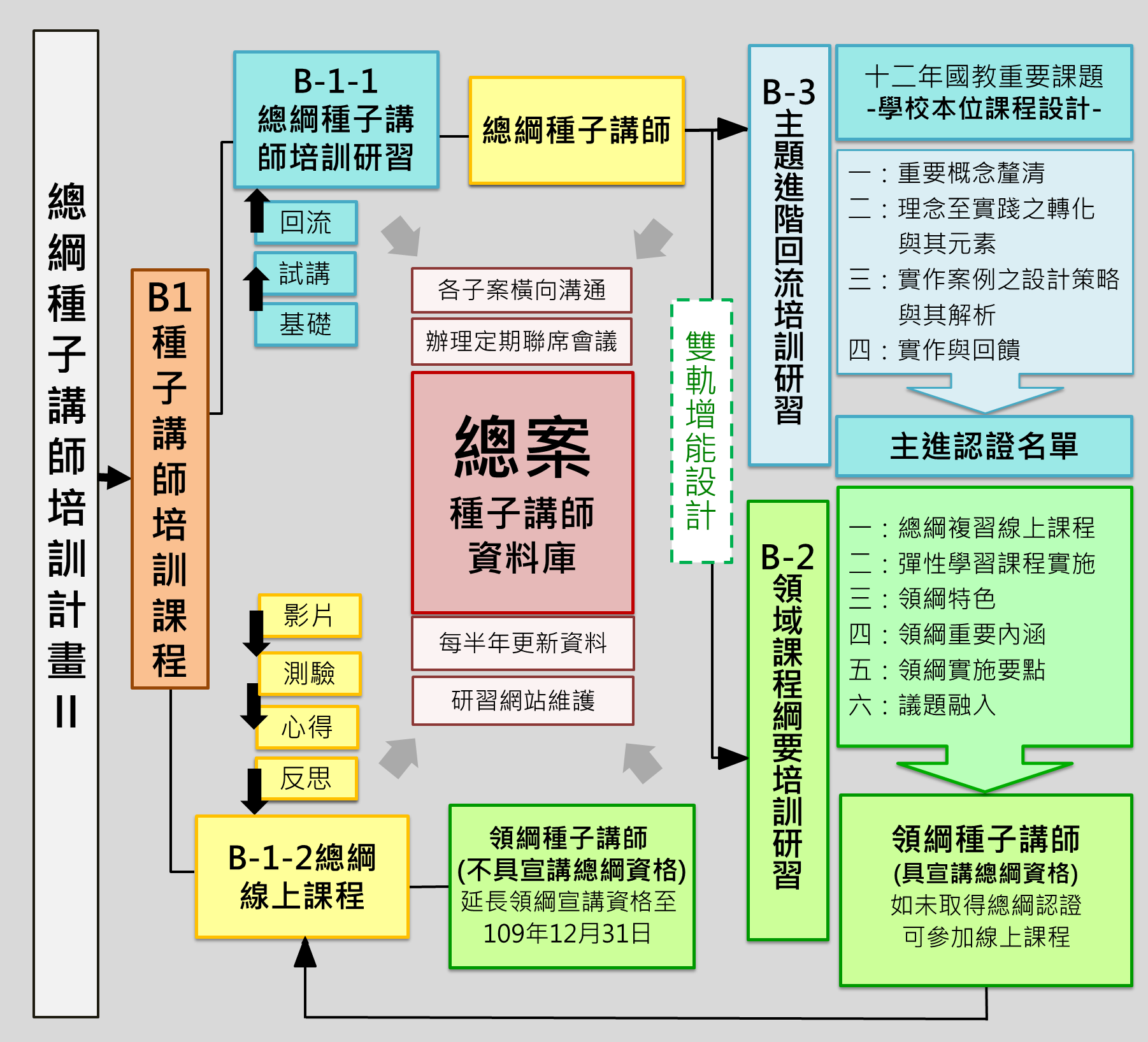 總綱種子講師培訓研習-1　實體課程
基礎培訓研習
回流培訓研習
新課綱的深讀 
及總綱案例實踐案例與解析
核心素養的概念及其課程轉化
公播版簡報使用說明
總綱配套措施 QA
試講演練＆座談
總綱宣講問題彙整與分析
分領域（議題）進行
主題A1：學校推動新課綱（總綱）實踐的策略、面對的挑戰及因應的行動
主題A2：學校及教師期待地方政府支持新課綱的作為
主題B1：教師對新課綱(總綱)教師教學成長與教學實踐的態度與作為
主題B2：家長對新課綱推動關心的問題與回應
核心素養導向的課程設計與實施
核心素養導向的主題性校本課程設計與實施案例研討
30
總綱種子講師培訓研習-2　線上課程
總綱種子講師培訓研習-3
截至108年12月05日
32
總綱種子講師累積人數折線圖
33
總綱種子講師培訓研習-4　名單公告
一、教育部國教署公文
1.「105年第1階段第1梯次種子講師公告名單」：教育部國民及學前教育署105年08月19日臺教國署國字第1050088253A號。
2.「105年第1階段第2梯次種子講師公告名單」：教育部國民及學前教育署105年09月20日臺教國署國字第1050104365號。
3.「105年第2階段第1梯次種子講師公告名單」：教育部國民及學前教育署106年03月09日臺教國署國字第1060020596號。
4.「106年第1階段第1梯次種子講師公告名單」：教育部國民及學前教育署106年9月11日臺教國署國字第1060098915號。
5.「107年第1階段第1梯次種子講師公告名單」：教育部國民及學前教育署107年12月04日臺教國署國字第1070151649B號
6.「107年第2階段第1梯次種子講師公告名單」：教育部國民及學前教育署108年06月05日 臺教國署國字第1080059195號
7.「107年第3階段第1梯次種子講師公告名單」：教育部國民及學前教育署108年08月14日 臺教國署國字第1080090006A號
8.「108年第1階段第1梯次種子講師公告名單」：教育部國民及學前教育署108年10月09日 臺教國署國字第1080117442號
二、國民中小學課程與教學資源整合平臺（CIRN）
https://cirn.moe.edu.tw/WebContent/index.aspx?sid=11&mid=1846
34
增能的兩軌：系列研習課程
總綱種子講師培訓研習以掌握「十二年國教課綱總綱之宣導實踐策略」為目標，並於後，以「深化理解十二年國教課綱」為目標，建構兩軌的培訓系統：
一為「主題進階回流培訓研習」。
二為「領域課程綱要培訓研習」。
http://12basic.prj.ntnu.edu.tw/12basic/
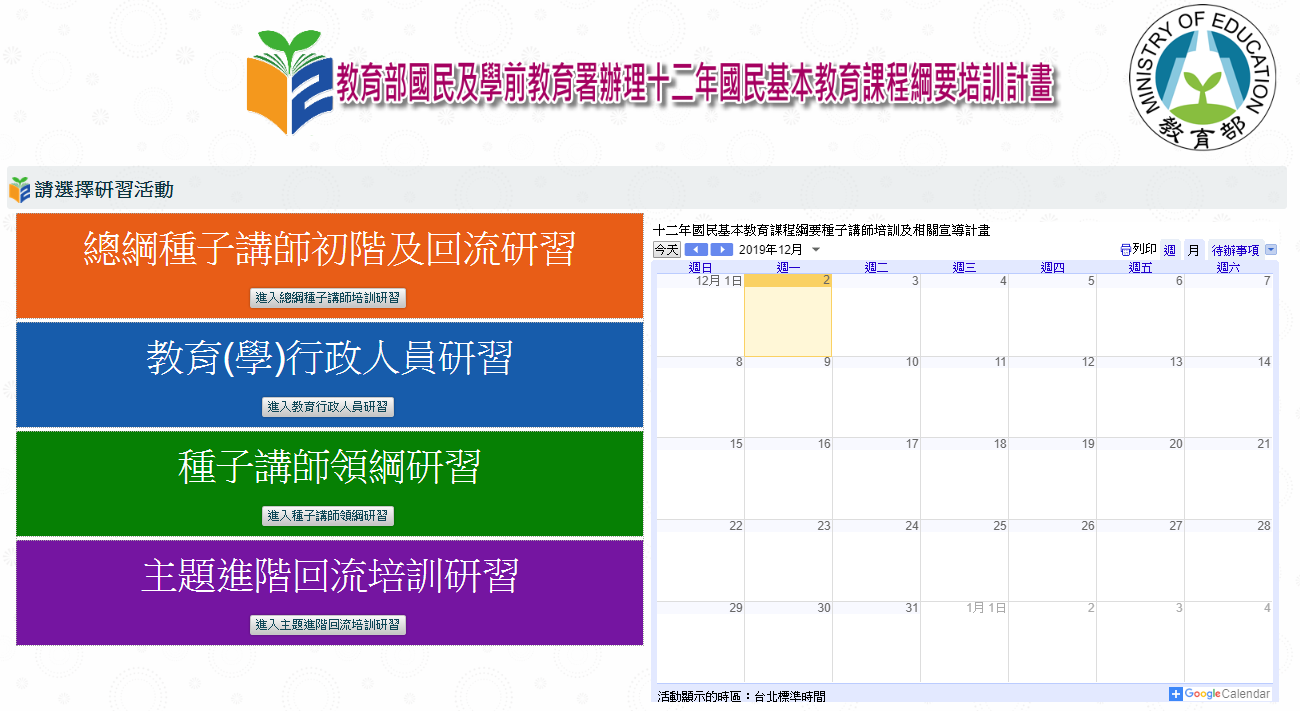 35
增能的兩軌：系列研習課程
36
課綱種子講師
總綱脈絡下理解領綱
完成「領域課程綱要培訓研習」認證者，則進一步認證為「課綱種子講師」，主要目的是希望透過參與學員轉化研習經驗，擔任所屬縣市在推動十二年國教課綱的路上，不可或缺的實踐與協助之重要角色。
37
署聘輔導諮詢委員運用策略
38
教育部補助直轄市縣（市）政府精進國民中學及國民小學教師教學專業與課程品質作業要點
39
委員任務法源依據
成立推動小組
地方政府應成立推動小組，並由地方政府教育局（處）長或副局（處）長擔任召集人，成員包括…學者專家（其中至少二人選聘自本部推薦名單）。
第五條第一項
規畫及擬定執行策略
計畫自我檢核
前置規畫
自我檢核
期中檢核
邀集長期協作之專家學者，參考前一學年度本補助執行之建議事項及本部當學年度推動重點
地方政府應辦理計畫自我檢核，並邀請長期協作之專家學者參與。
第八條第二項第一款
第五條第二項第四款
委員任務法源依據
本補助之成效督導與檢核
本部得組成輔導小組，赴地方政府、輔導團或其他相關輔導體系之組織與學校進行檢核訪視及支持輔導。
輔導支持策略-1
輔導支持策略-2
結語深信改變來自於累積累積將使改變成真